Genesis 12‒50
Israel’s Birth & Preservation
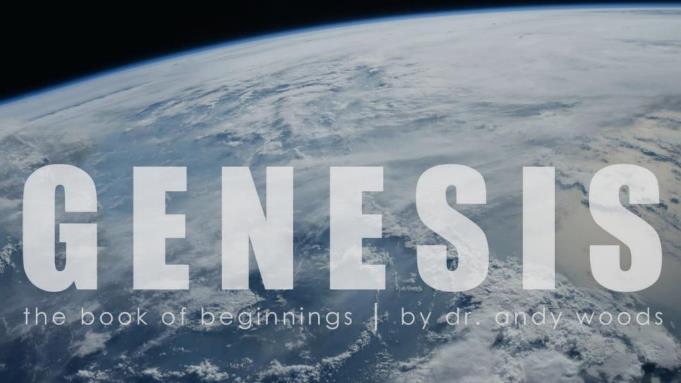 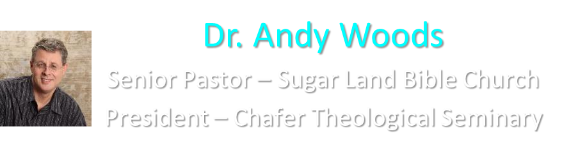 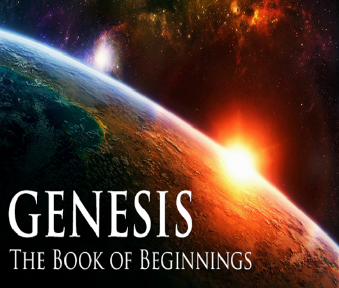 GENESIS STRUCTURE
Genesis 12-50 (four people)
Abraham (12:1–25:11)
Isaac (25:12–26:35)
Jacob (27–36)
Joseph (37–50)
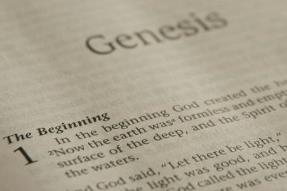 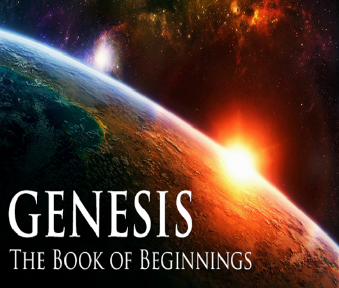 Genesis 37‒50Joseph
Joseph sold unto Egypt (37)
Canaan’s corruption (38)
Joseph falsely accused (39)
Joseph’s short-term predictions (40)
Joseph’s elevation (41)
Joseph’s first reunion with his brothers (42)
Joseph’s second reunion with his brothers (43‒45)
Joseph’s second reunion with his brothers (43‒45)
Sojourn to Egypt (46:1‒47:12)
Famine’s course (47:13-26)
Jacob in Egypt (47:27-31)
Jacob blesses Joseph’s sons (48)
Jacob blesses his sons (49)
 Jacob’s burial & Joseph’s death (50)
Genesis 50:1-26Death & Burial of Jacob & Joseph
Events following Jacob’s death (1-3)
Jacob’s burial (4-14)
Brothers’ fear & Joseph’s reassurance (15-21)
Joseph’s death (22-26)
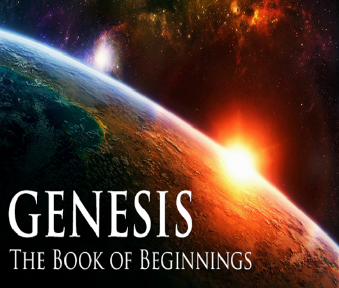 III. Genesis 50:15-21Brothers’ Fear & Joseph’s Reassurance
Brothers’ fear (15)
Brothers’ message to Joseph (16-17a)
Joseph’s response (17b)
Brothers’ submission (18)
Joseph’s comfort (19-21)
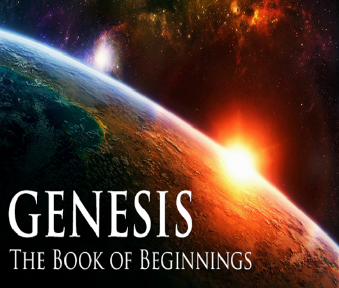 Genesis 50:19-21Joseph’s Comfort
Basis (19)
God’s providence (20)
Joseph’s further comfort (21)
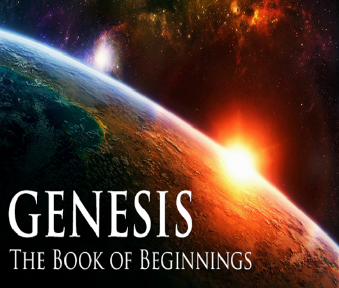 Genesis 50:19-21Joseph’s Comfort
Basis (19)
God’s providence (20)
Joseph’s further comfort (21)
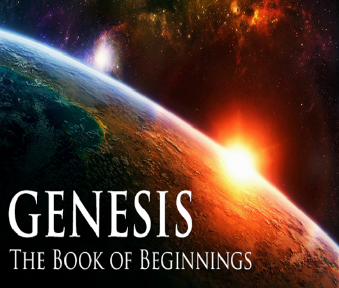 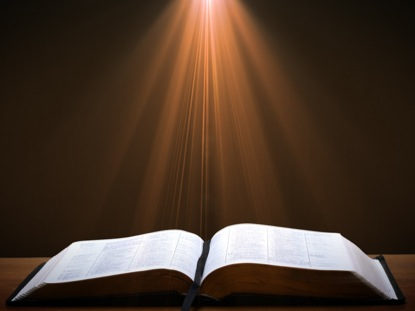 1 Corinthians 4:5
“ Therefore do not go on passing judgment before the time, but wait until the Lord comes who will both bring to light the things hidden in the darkness and disclose the motives of men’s hearts; and then each man’s praise will come to him from God.”
Genesis 50:19-21Joseph’s Comfort
Basis (19)
God’s providence (20)
Joseph’s further comfort (21)
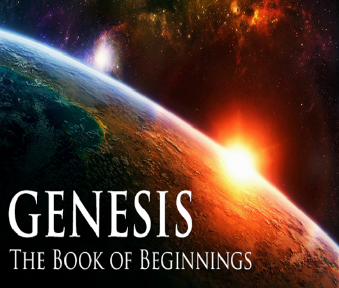 Genesis 50:20God’s Providence
Man’s plan (20a)
God’s plan (20b)
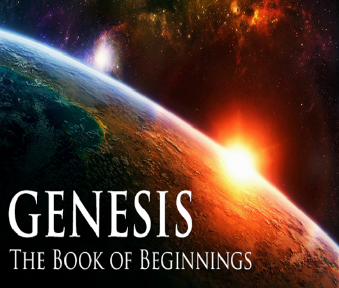 Genesis 50:20God’s Providence
Man’s plan (20a)
God’s plan (20b)
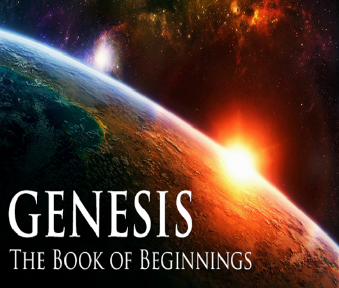 Omnicausality?
"Reformed theology stresses the sovereignty of God in virtue of which He has sovereignly determined from all eternity whatsoever will come to pass, and works His sovereign will in His entire creation, both natural and spiritual, according to His pre-determined plan.”
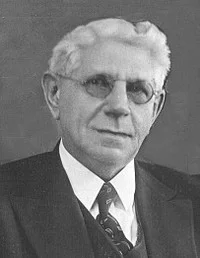 Louis Berkhof, Systematic Theology: With a Complete Textual Index, 4th and rev. ed. (Grand Rapids: Eerdman's, 1932; reprint, Grand Rapids: Baker, 1996), 100.
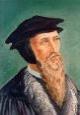 John Calvin 
John Calvin, Institutes of the Christian Religion, Vol. 3, Chapter 23, section 7.
Calvin said: “Nor ought it to seem absurd when I say, that God not only foresaw the fall of the first man, and in him the ruin of his posterity; but also at his own pleasure arranged it.”
Edwin Palmer
In Edwin Palmer’s book, The Five Points of Calvinism, he states: “God is in back of everything. He decides and causes all things to happen that do happen…even sin…God ordained sin and unbelief.”
Edwin H. Palmer, The Five Points of Calvinism (Grand Rapids, MI: Baker Books, Enlarged Edition, 1980, 24th printing, 2005), pp. 25, 102.
R. C. Sproul Jr.
R. C. Sproul Jr. (R. C. Sproul’s Calvinist son) said that God “desired that man would fall into sin … [God] created sin.”
R.C. Sproul Jr., Almighty Over All (Grand Rapids, MI: Baker Books, 1999, Second printing, July 1999), pp. 53-54.
A. W. Pink 
Sovereignty of God, p. 201.
“That God decreed sin should enter this world through the disobedience of our first parents was a secret hid in His own breast.”
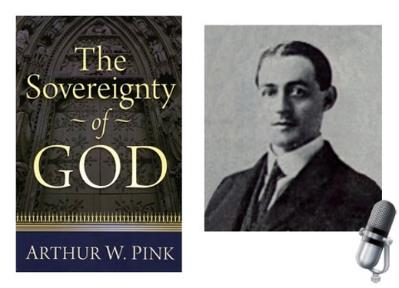 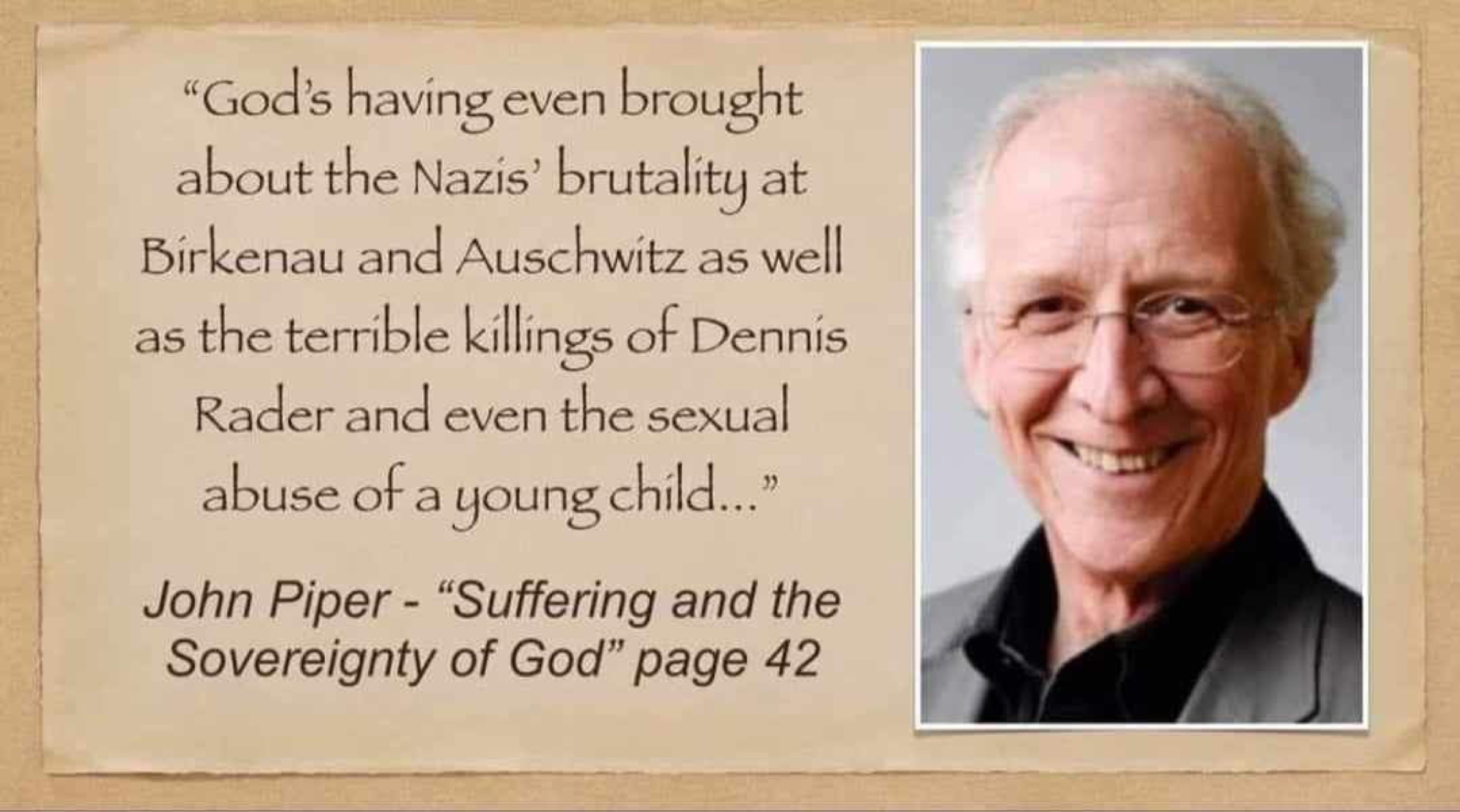 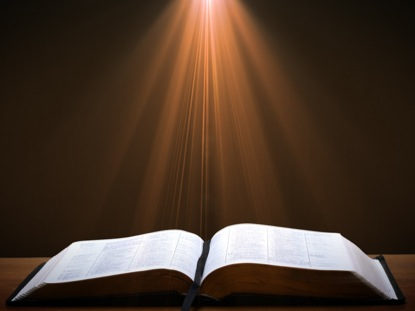 James 1:13
“Let no one say when he is tempted, ‘I am being tempted by God’; for God cannot be tempted by evil, and He Himself does not tempt anyone.”
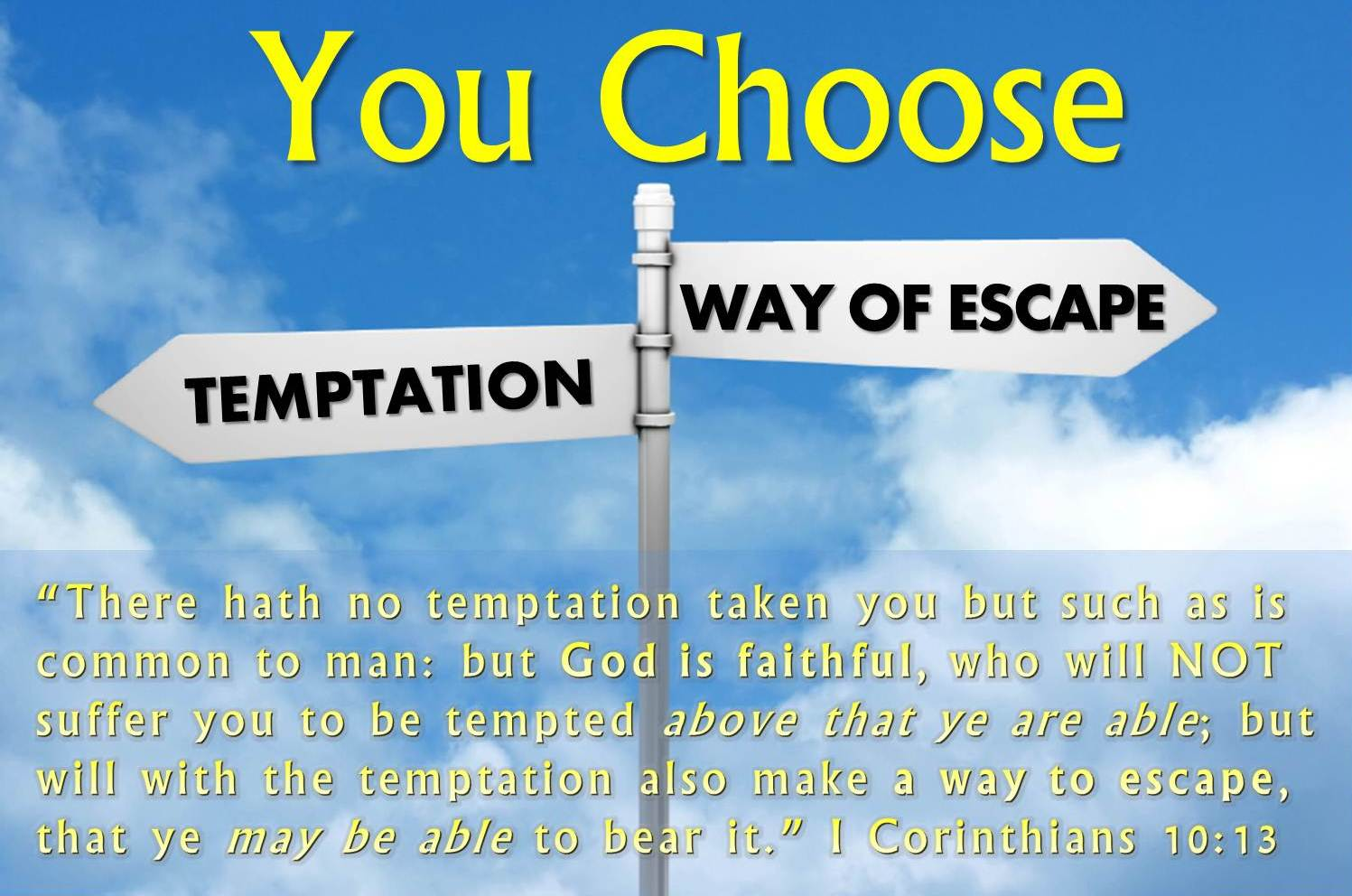 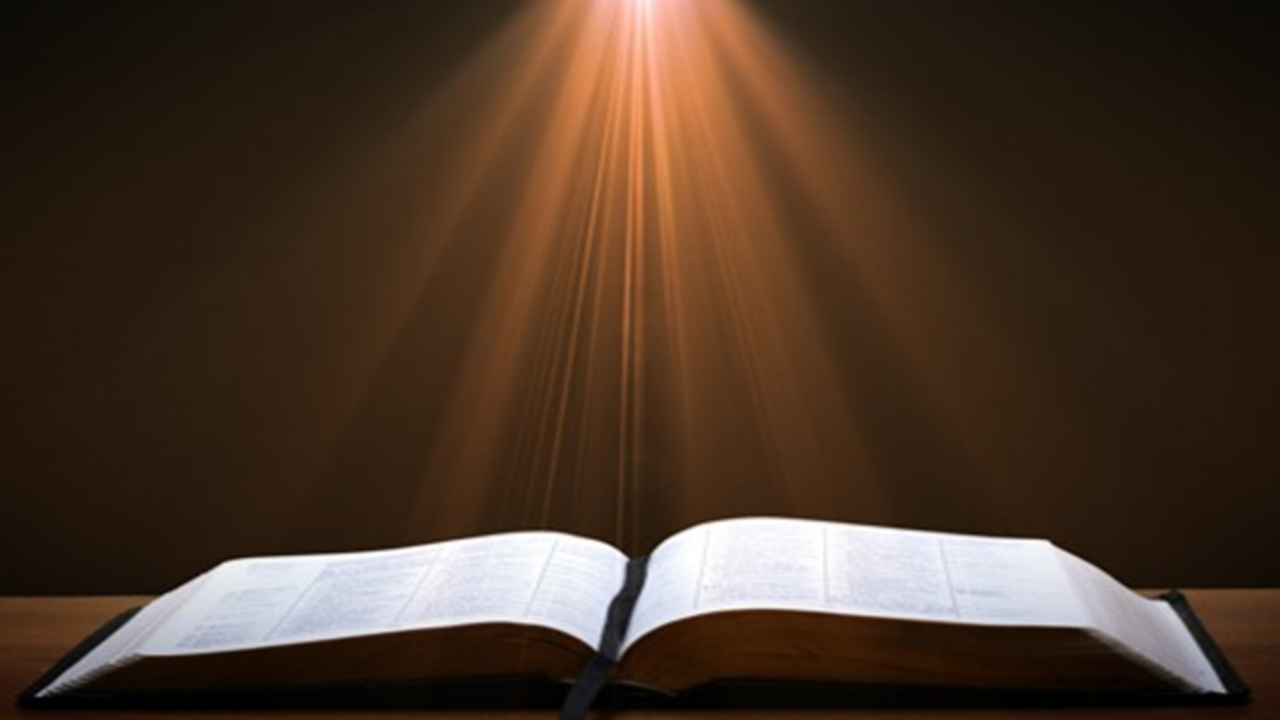 1 John 1:5
“This is the message we have heard from Him and announce to you, that God is Light, and in Him there is no darkness at all.”
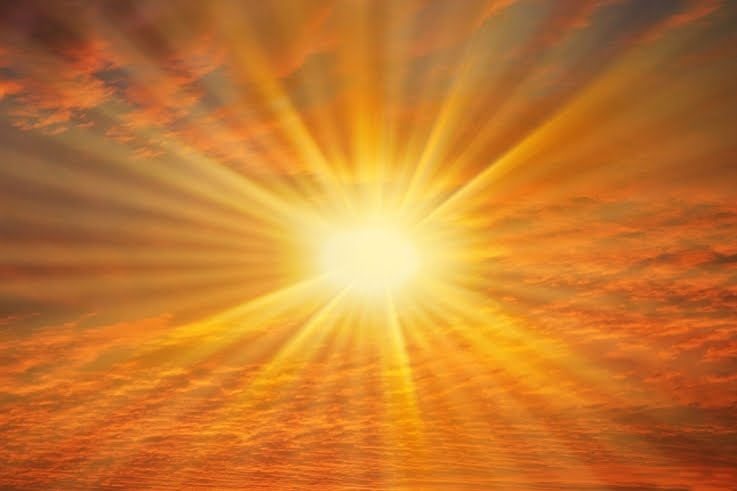 Mark 7:20–23
20 And He was saying, “That which proceeds out of the man, that is what defiles the man. 21 “For from within, out of the heart of men, proceed the evil thoughts, fornications, thefts, murders, adulteries, 22 deeds of coveting and wickedness, as well as deceit, sensuality, envy, slander, pride and foolishness. 23 “All these evil things proceed from within and defile the man.”
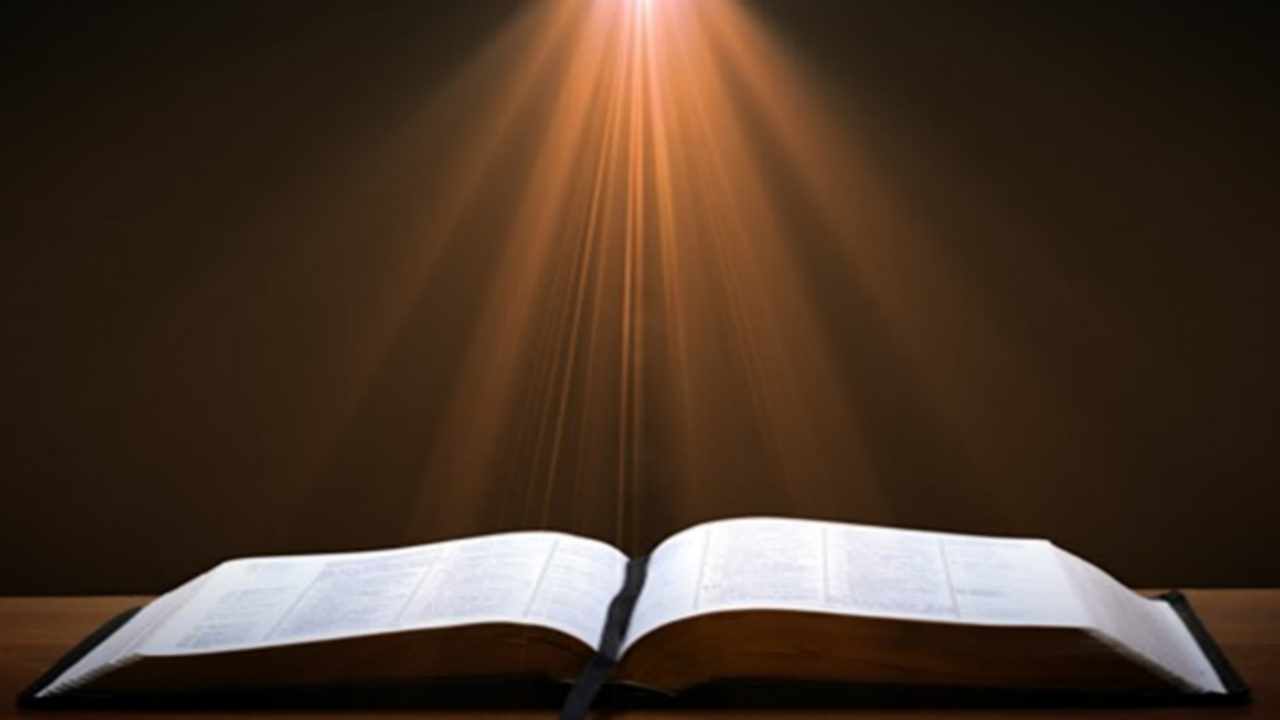 Loraine Boettner
God “…creates the very thoughts and intents of the soul.”
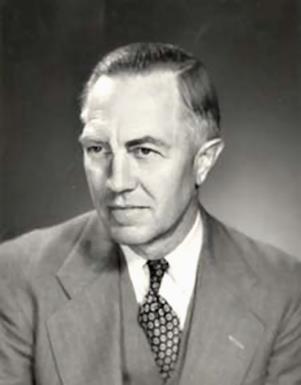 Loraine Boettner, The Reformed Doctrine of Predestination (Philipsburg, NJ: Presbyterian and Reformed, 1932), 32.
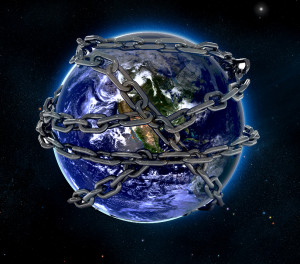 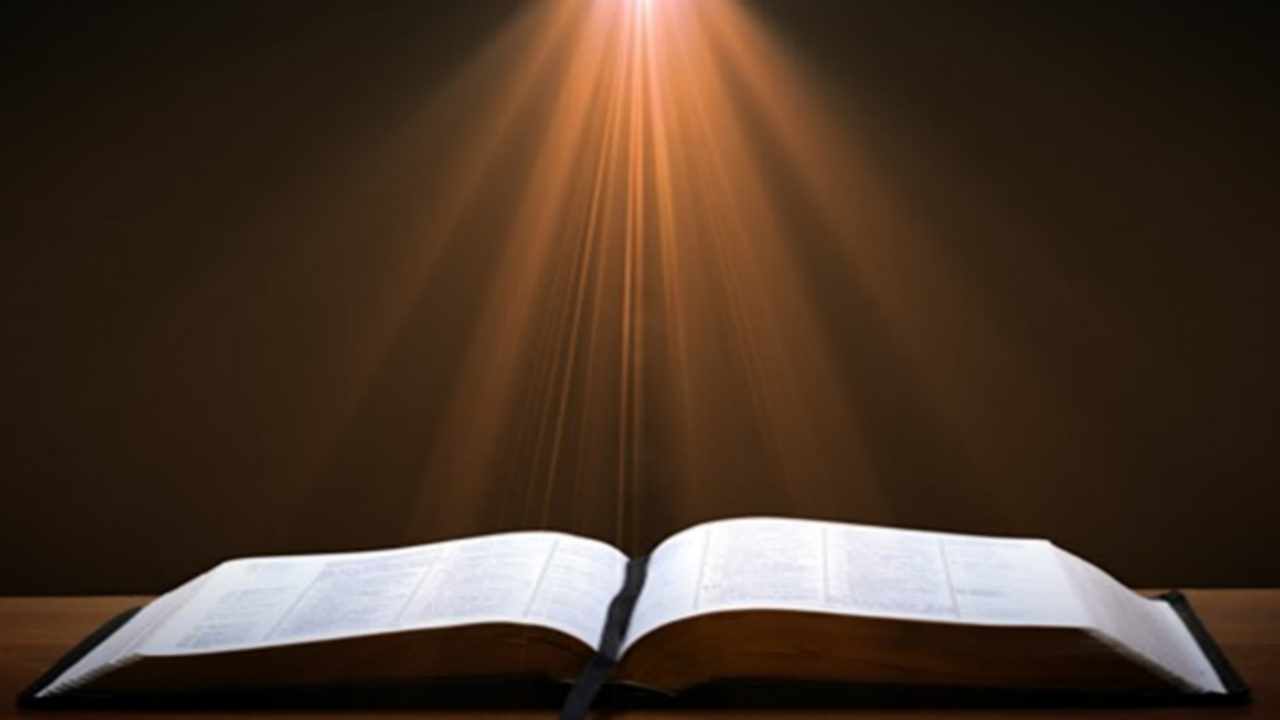 Romans 8:19-22
19 For the anxious longing of the creation waits eagerly for the revealing of the sons of God. 20 For the creation was subjected to futility, not willingly, but because of Him who subjected it, in hope 21 that the creation itself also will be set free from its slavery to corruption into the freedom of the glory of the children of God. 22 For we know that the whole creation groans and suffers the pains of childbirth together until now.
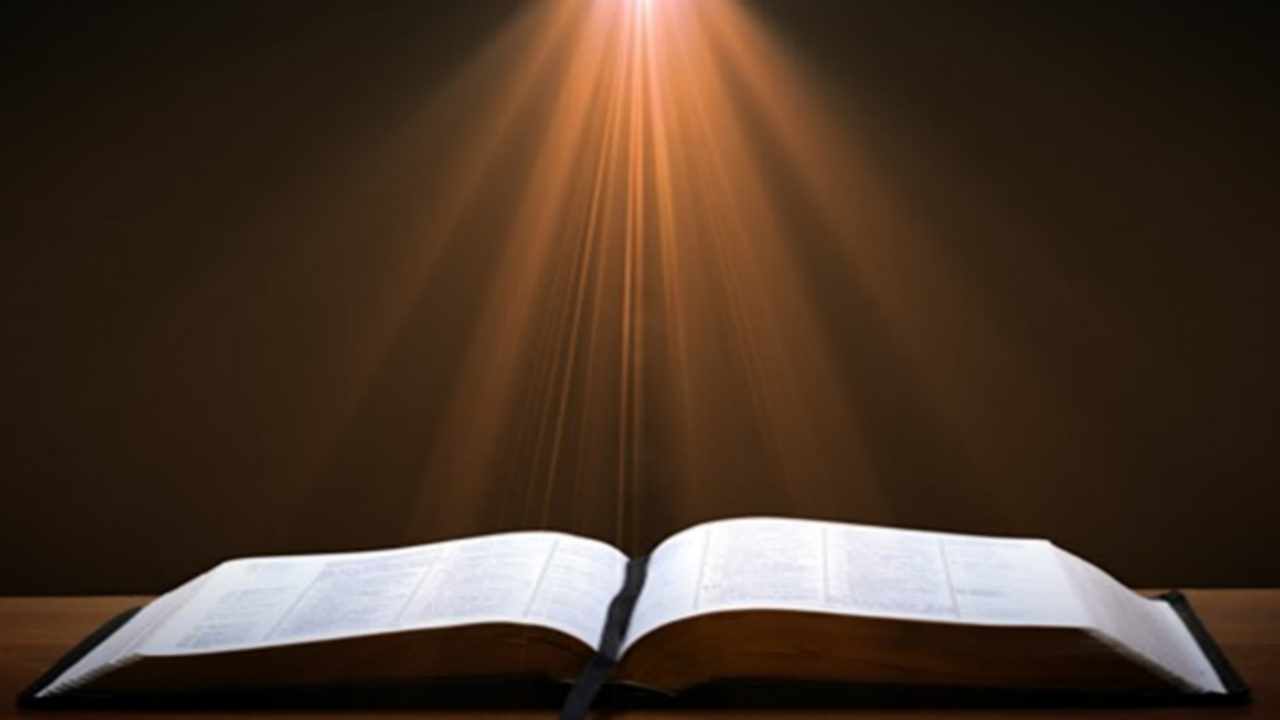 Romans 8:28-29
28 And we know that God causes all things to work together for good to those who love God, to those who are called according to His purpose. 29 For those whom He foreknew [proginōskō], He also predestined to become conformed to the image of His Son, so that He would be the firstborn among many brethren.
Genesis 50:20God’s Providence
Man’s plan (20a)
God’s plan (20b)
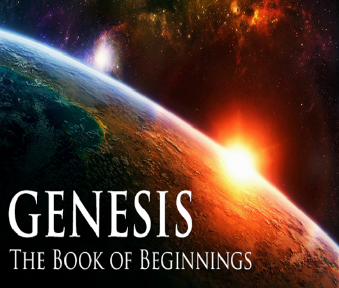 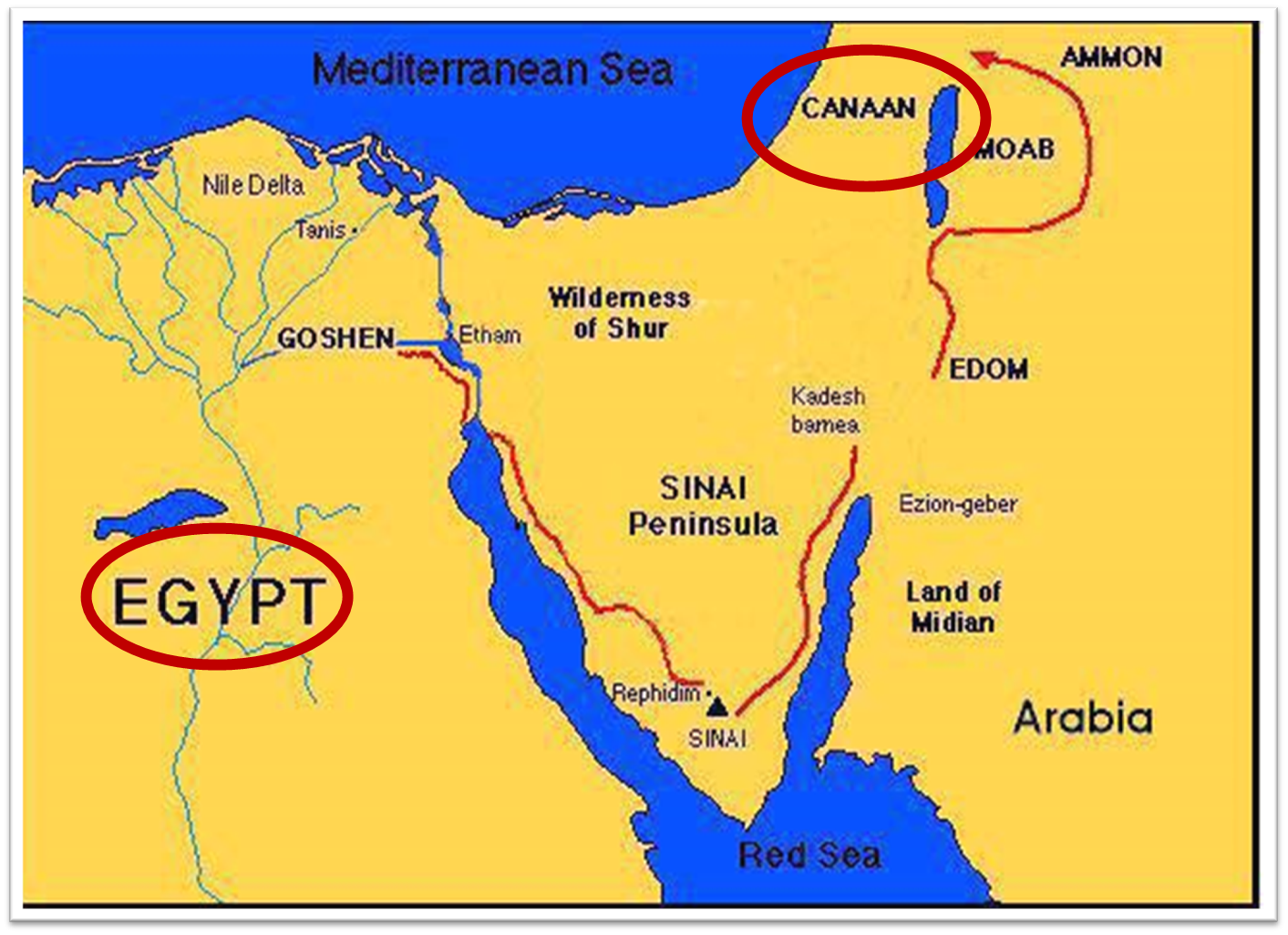 Genesis 50:19-21Joseph’s Comfort
Basis (19)
God’s providence (20)
Joseph’s further comfort (21)
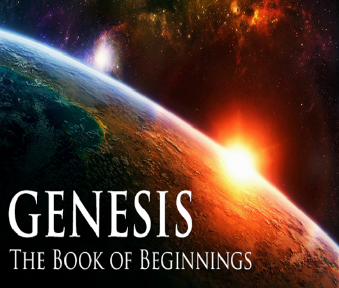 Genesis 50:21Joseph’s Further Comfort
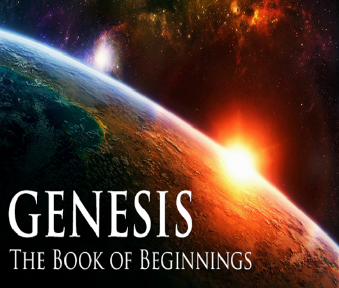 Do not fear (21a)
I will provide (21b)
Joseph comforted them (21c)
Joseph spoke kindly to them (21d)
Genesis 50:21Joseph’s Further Comfort
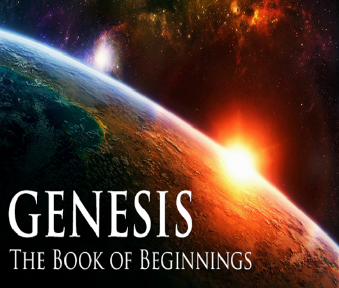 Do not fear (21a)
I will provide (21b)
Joseph comforted them (21c)
Joseph spoke kindly to them (21d)
Genesis 50:21Joseph’s Further Comfort
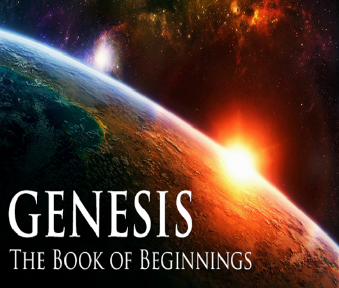 Do not fear (21a)
I will provide (21b)
Joseph comforted them (21c)
Joseph spoke kindly to them (21d)
Genesis 50:21Joseph’s Further Comfort
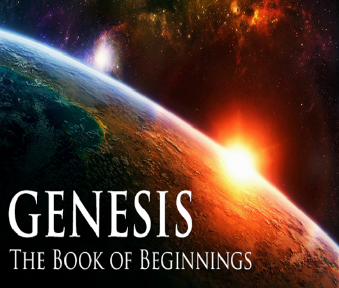 Do not fear (21a)
I will provide (21b)
Joseph comforted them (21c)
Joseph spoke kindly to them (21d)
Genesis 50:21Joseph’s Further Comfort
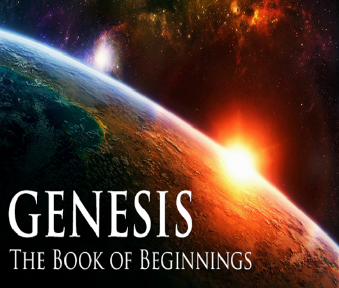 Do not fear (21a)
I will provide (21b)
Joseph comforted them (21c)
Joseph spoke kindly to them (21d)
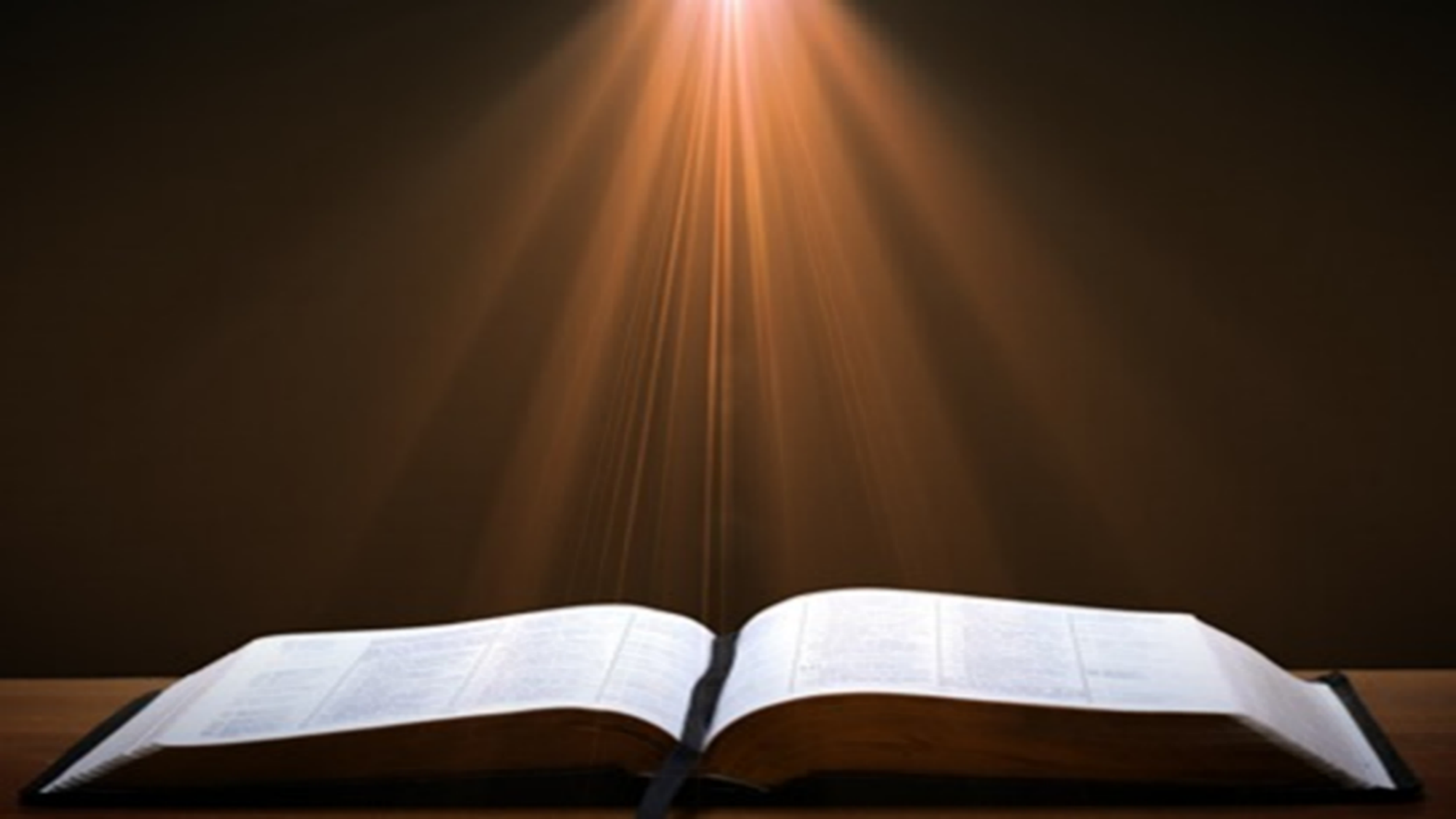 2 Peter 1:5-7
5 Now for this very reason also, applying all diligence, in your faith supply moral excellence, and in your moral excellence, knowledge, 6 and in your knowledge, self-control, and in your self-control, perseverance, and in your perseverance, godliness, 7 and in your godliness, brotherly kindness, and in your brotherly kindness, love.
PORTRAIT OF GROWTH1:5-7
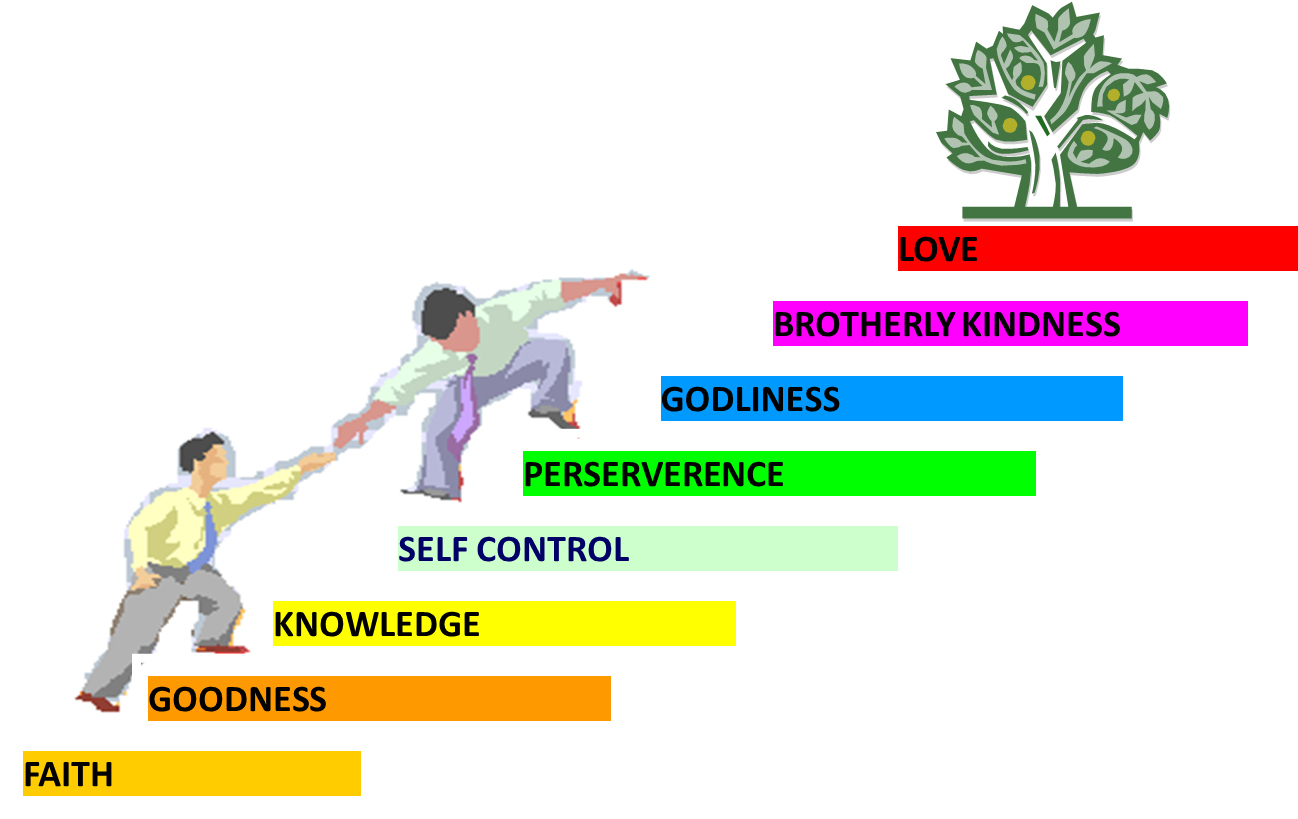 Conclusion
Genesis 50:19-21Joseph’s Comfort
Basis (19)
God’s providence (20)
Joseph’s further comfort (21)
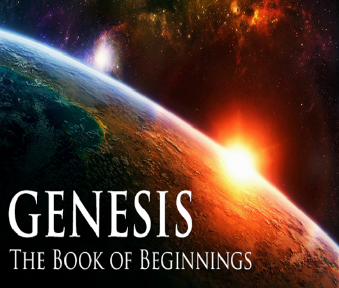 Genesis 50:1-26Death & Burial of Jacob & Joseph
Events following Jacob’s death (1-3)
Jacob’s burial (4-14)
Brothers’ fear & Joseph’s reassurance (15-21)
Joseph’s death (22-26)
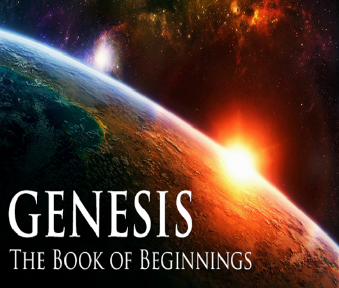 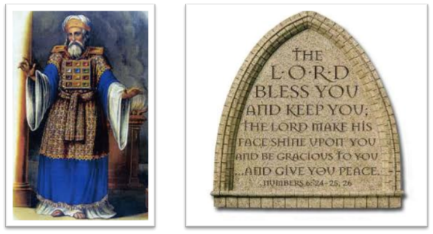 24 The Lord bless you, and keep you; 25 The Lord make His face shine on you, And be gracious to you; 26 The Lord lift up His countenance on you, And give you peace.
Numbers 6:24–26 (NASB95)